NAŠA DOMAČA POKRAJINA
se imenuje 

OBČINA DOMŽALE.
ZEMLJEVID
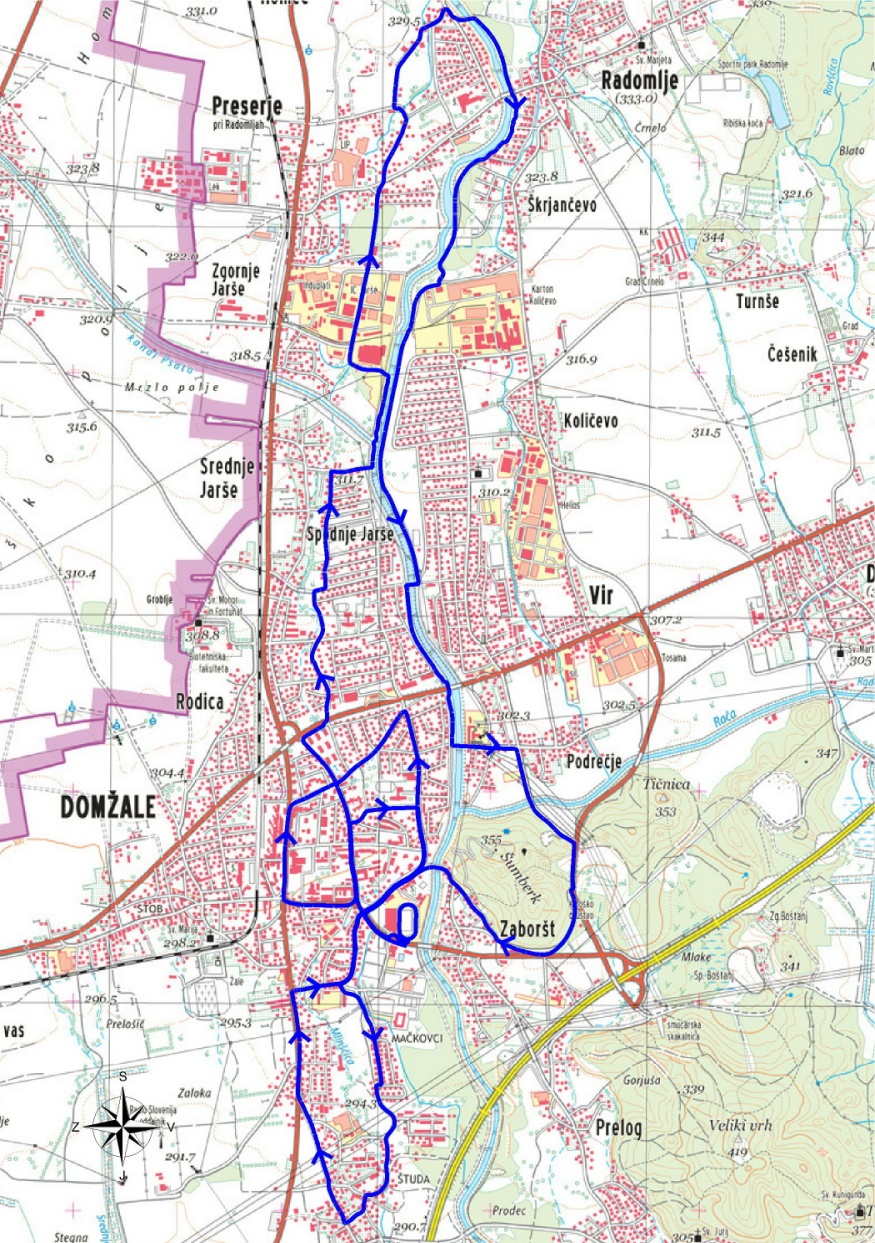 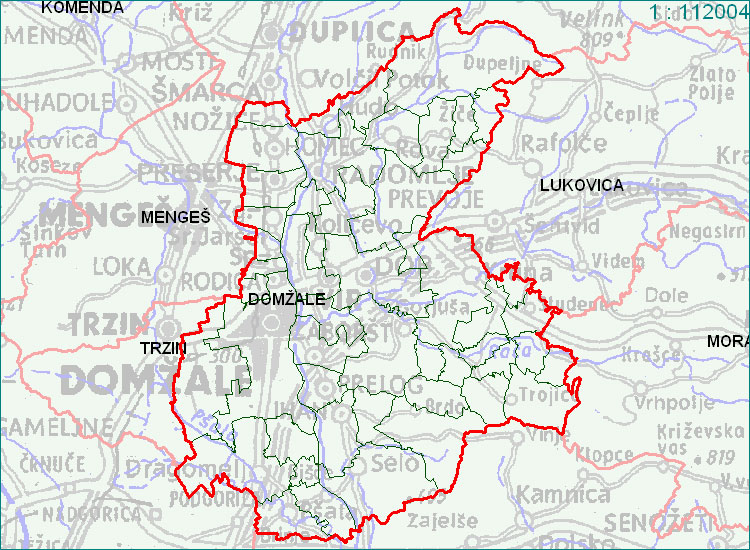 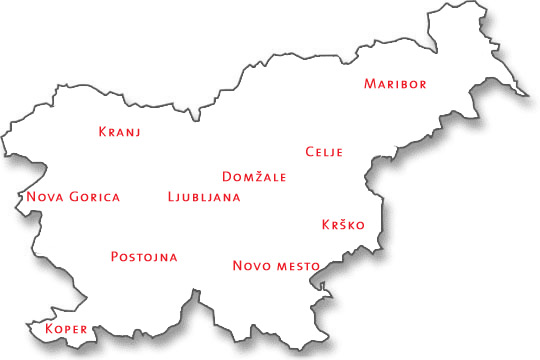 KAMNIK
LEGA
V OSREDNJI SLOVENIJI,

 V LJUBLJANSKI KOTLINI,

NA BISTRIŠKI RAVNINI ob reki KAMNIŠKI BISTRICI,

POD KAMNIŠKO-SAVINJSKIMI ALPAMI,

OD LJUBLJANE IN LETALIŠČA JOŽETA PUČNIKA JE 
   ODDALJENA LE 15 km.

NA KRIŽIŠČU POMEMBNIH PROMETNIH POTI MED 
    VZHODNO IN ZAHODNO EVROPO,

OB AVTOCESTI KOPER – PREKMURJE.
ZNAČILNOSTI
ŠTEVILO PREBIVALCEV: okoli 35.000

RAZPOREDITEV ZGRADB: GOSTOTA naseljenosti je velika-okoli 
100 prebivalcev na km2

POKRAJINA: GORENJSKA 

REGIJA: OSREDNJESLOVENSKA

ŽUPAN: TONI DRAGAR

OBČINSKA STAVBA ALI MESTNA HIŠA: 
    NEKDANJA SLAMNIKARSKA TOVARNA
NASELJA
Bišče, Brdo, Brezje pri Dobu, Brezovica pri Dobu, Češenik, Depala vas, DOB, Dobovlje, Dolenje, DOMŽALE, Dragomelj, Goričica pri Ihanu, GORJUŠA, GROBLJE, HOMEC, Hudo, IHAN, Jasen, Kokošnje, KOLIČEVO, Kolovec, Krtina, Laze pri Domžalah, Mala Loka, Nožice, PODREČJE, Prelog, PRESERJE PRI RADOMLJAH, Pšata, Rača, Račni Vrh, RADOMLJE, RODICA, Rova, Selo pri Ihanu, SPODNJE JARŠE, SREDNJE JARŠE, STUDENEC PRI KRTINI, Sv. Trojica, Šentpavel pri Domžalah, Škocjan, Škrjančevo, TURNŠE, VIR, Zaboršt, Zagorica pri Rovah, Zalog pod Sv. Trojico, ZGORNJE JARŠE, Žeje, Želodnik, Žiče.
KRAJEVNE SKUPNOSTI
V OBČINI DOMŽALE JIH JE KAR 13, 
VENDAR MI PRIHAJAMO IZ:


KS TOMA BREJCA VIR

KS JARŠE - RODICA
DOMŽALSKI GRB IN ZASTAVA
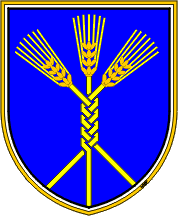 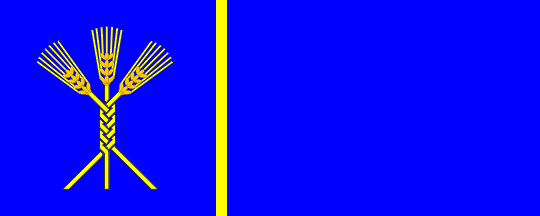 TRIJE ZLATI ŽITNI KLASI SPLETENI V KITO simbolizirajo 
SLAMNIKARSTVO, ki je zaznamovalo hiter razvoj.
NARAVNI POJAVI
PODNEBJE: 
štirje letni časi,
kratka in vroča poletja,
dolge in običajno hladne zime,
največ padavin pade jeseni.

RASTLINSTVO:
na poljih – žitarice, ajda, koruza, krompir, oljna repica,…
mešani gozdovi – bukev, hrast, gaber, smreka, bor, jelka, leska,…
na travnikih – regrat, detelja, marjetice, ivanjščice, ripeča zlatica,…

ŽIVALSTVO: race, čaplje, vrabci, sinice, srne, poljski zajci, ribe, žabe…

VODE: Kamniška Bistrica, Mlinščica, Rača, ribnik Črnelo,…

RELIEF: Bistriška ravnina, Mengeško polje, hrib Šumberk, Ihansko hribovje, griča Goričica in Homec, …
OBČINA SKRBI ZA:

 PITNO VODO IN KANALIZACIJO

ODVOZ SMETI

JAVNI PREVOZ

POPRAVILO IN VZDRŽEVANJE CEST

OSNOVNE ŠOLE, VRTCE, KNJIŽNICE, KULTURNE USTANOVE

ZDRAVSTVENE DOMOVE IN DOMOVE ZA STAROSTNIKE

PARKE, OTROŠKA IGRIŠČA, ŠPORTNE OBJEKTE, 
     SPREHAJALNE POTI,…
Viri:

https://www.kam.si/obcina-domzale/
http://www.visitdomzale.si/
Publikacija: Domžale, prostor zadovoljnih poti, Turistično informacijski center Domžale in občina Domžale